Moja rodzina
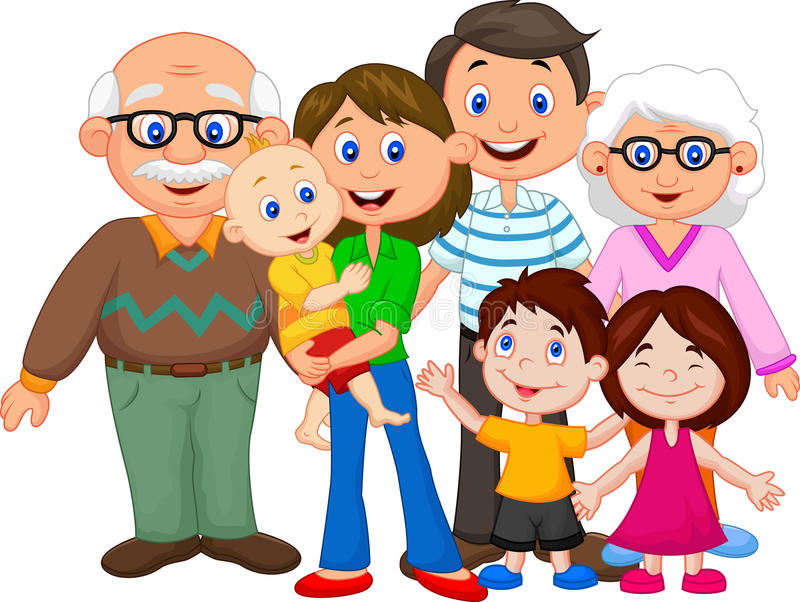 Rodzina – grupa osób powiązanych ze sobą poprzez pokrewieństwo lub wspólne zamieszkiwanie.
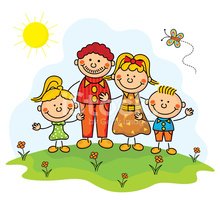 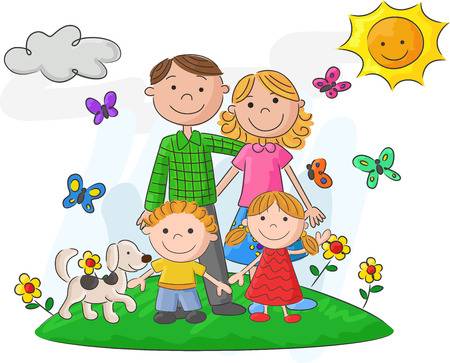 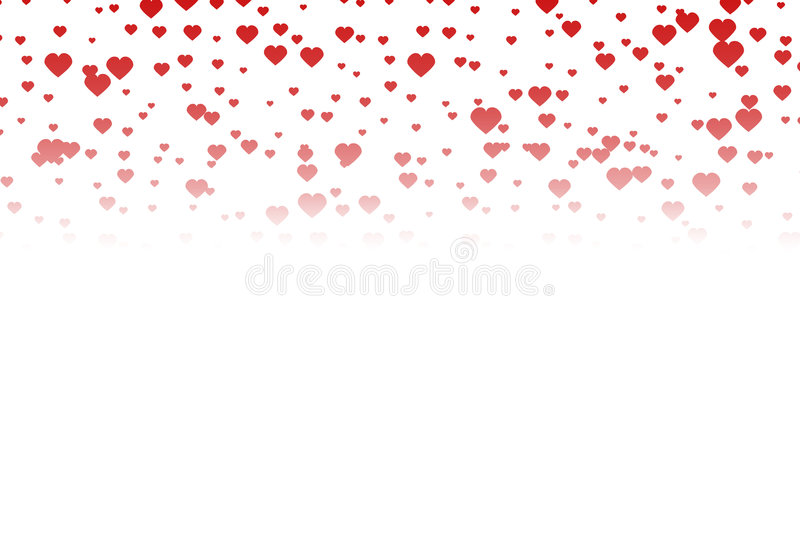 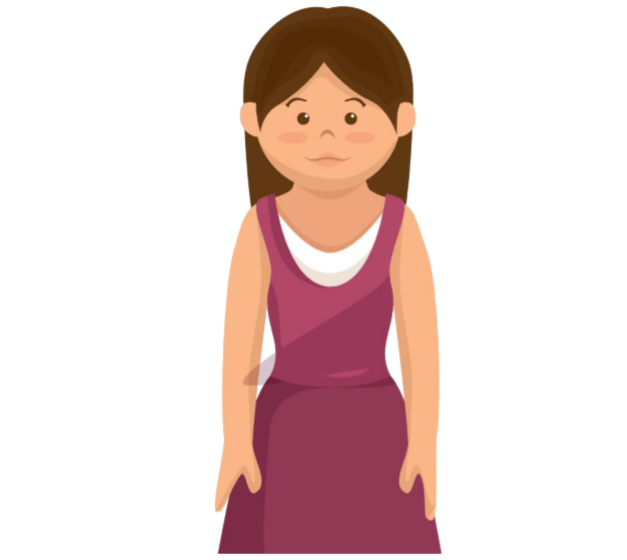 MAMAMA – MA
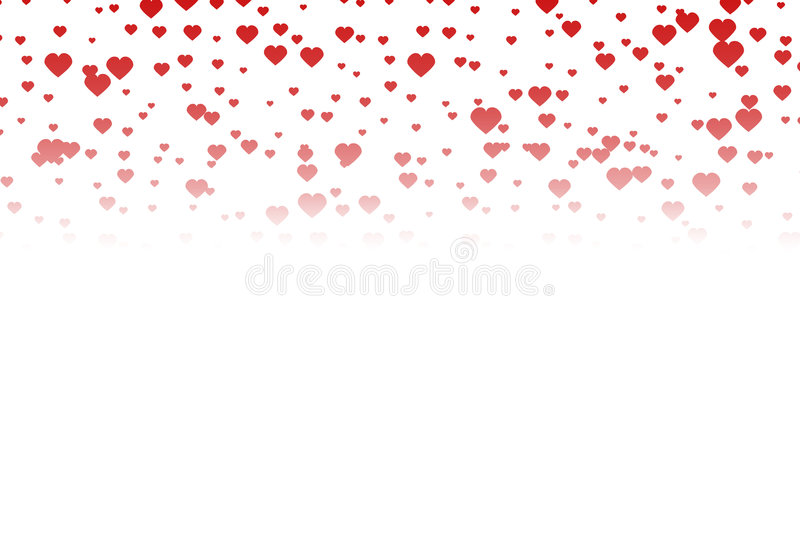 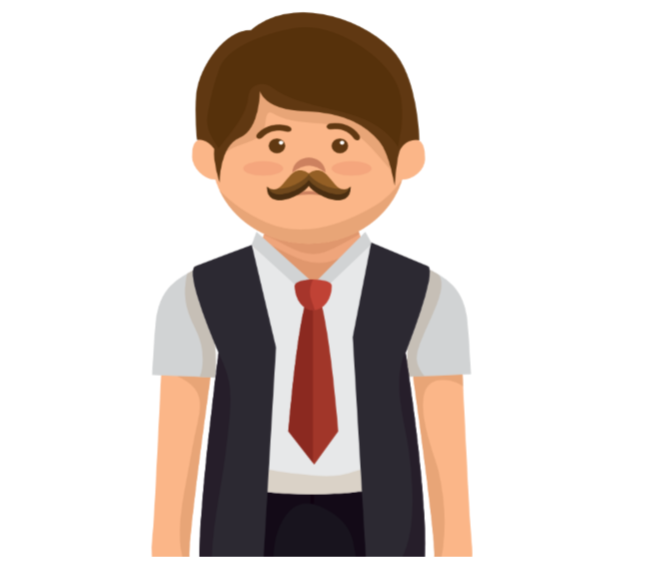 TATATA - TA
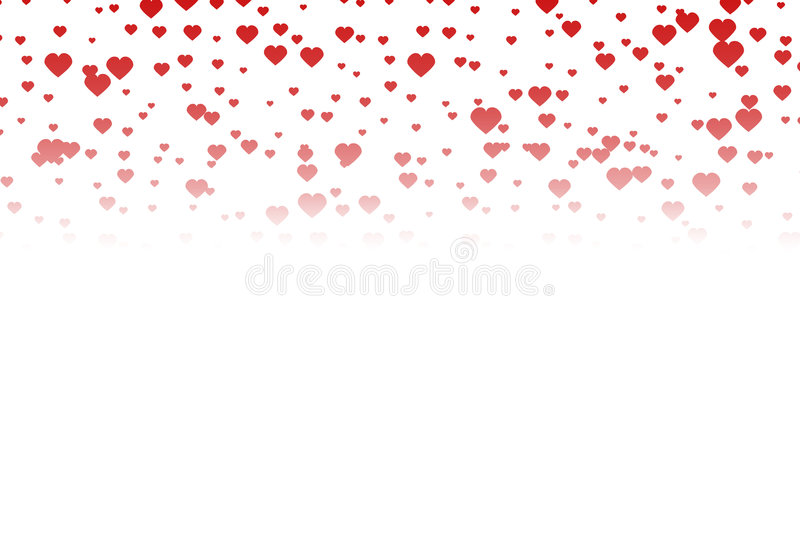 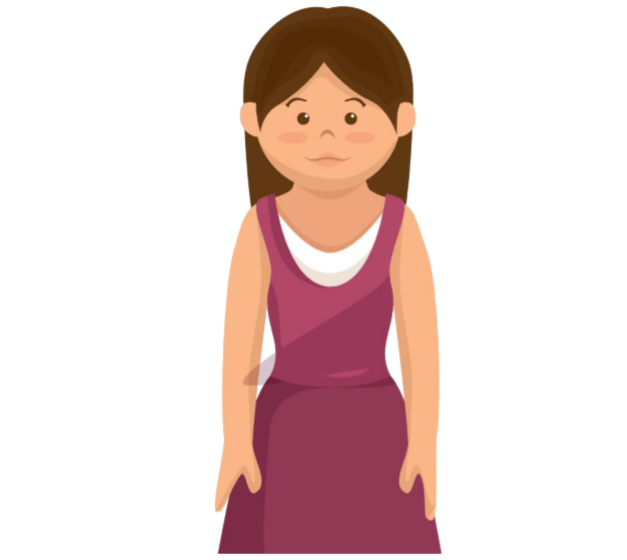 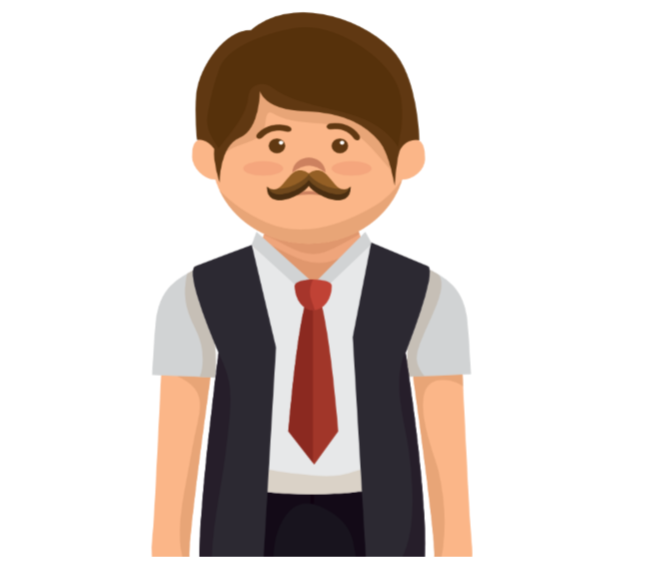 RODZICERO – DZI - CE
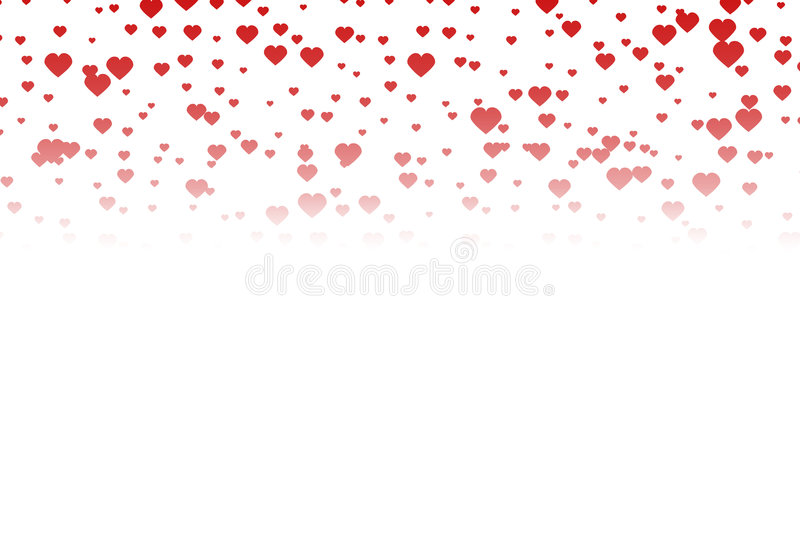 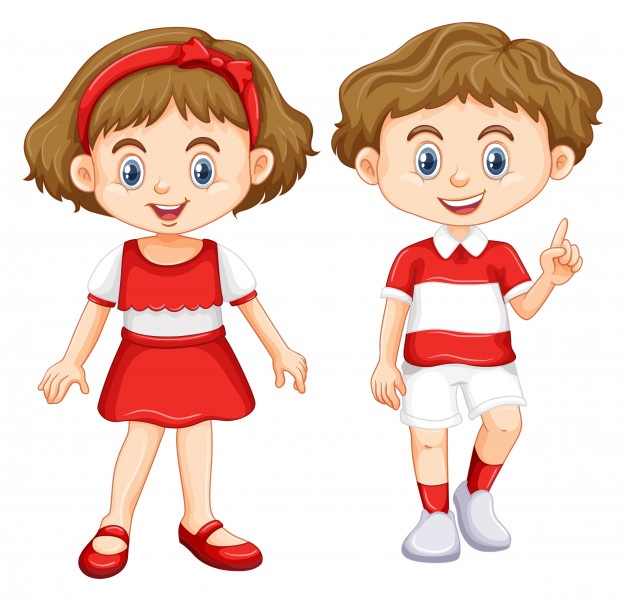 CÓRKACÓR - KA
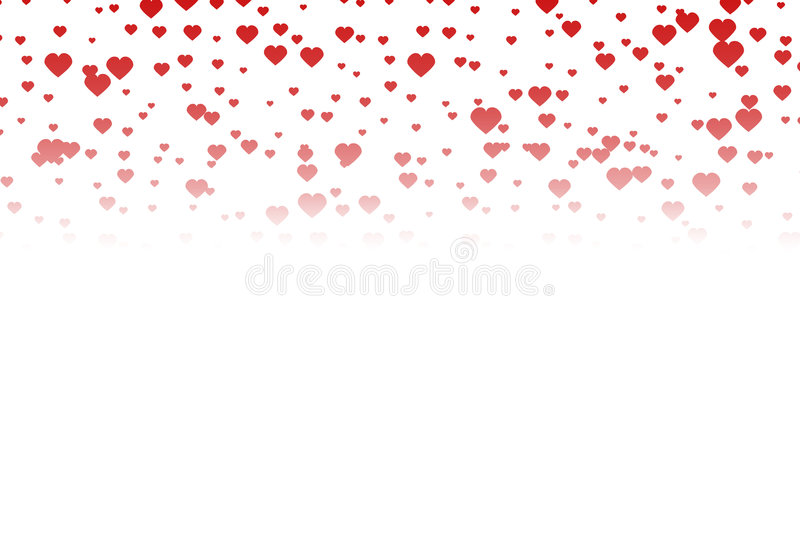 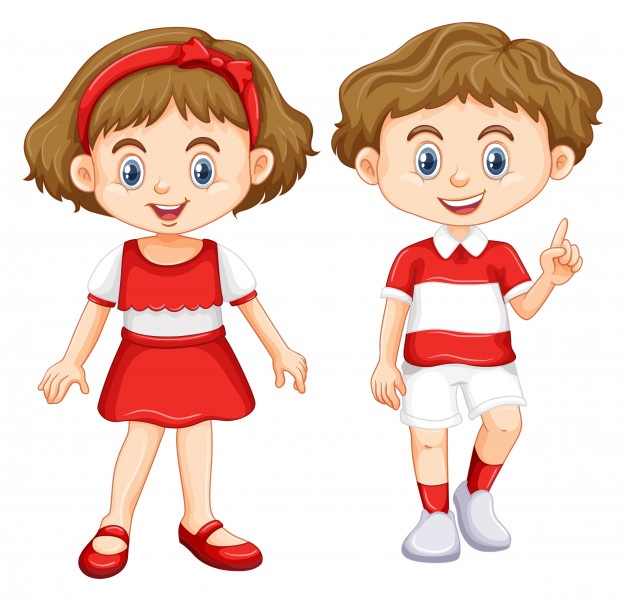 SYN
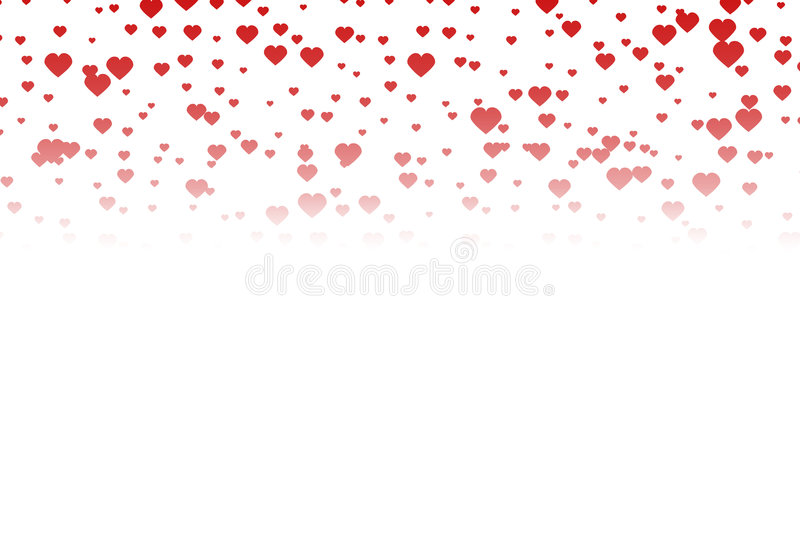 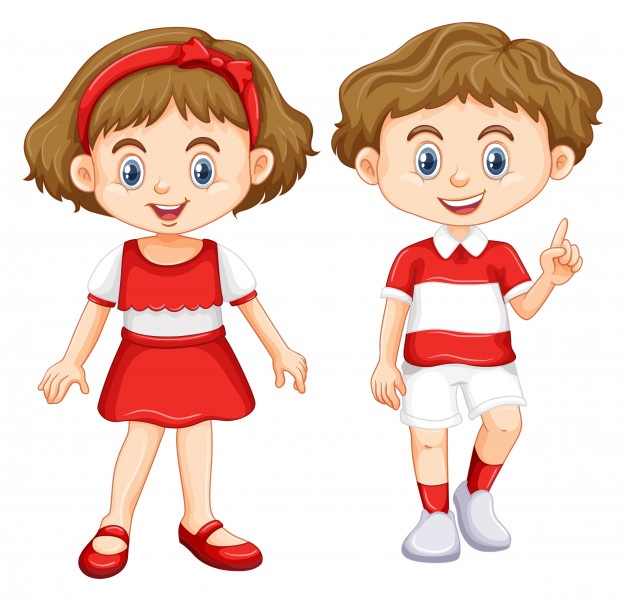 DZIECIDZIE - CI
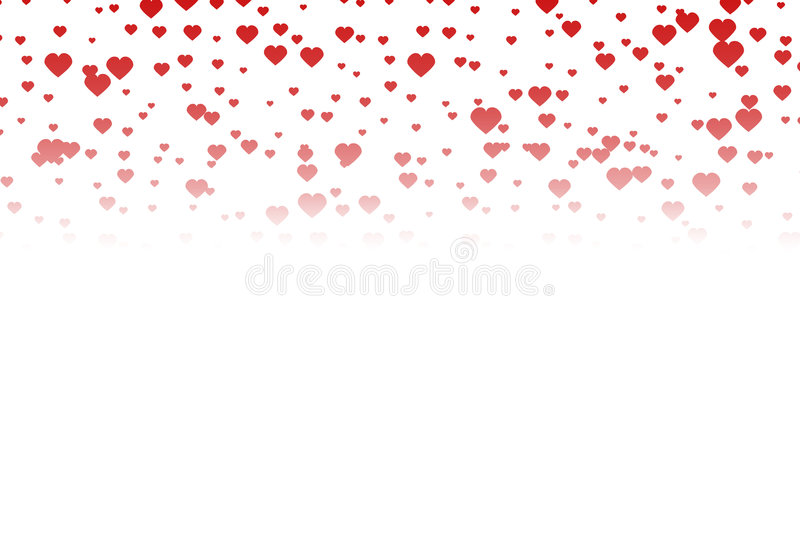 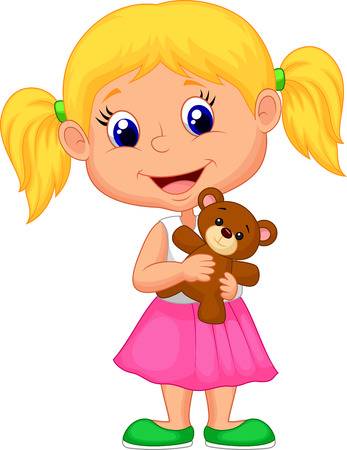 SIOSTRASIO - STRA
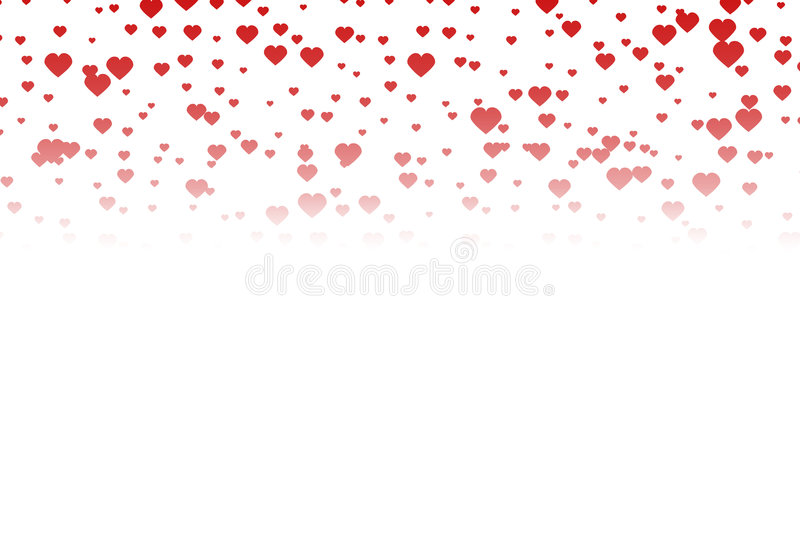 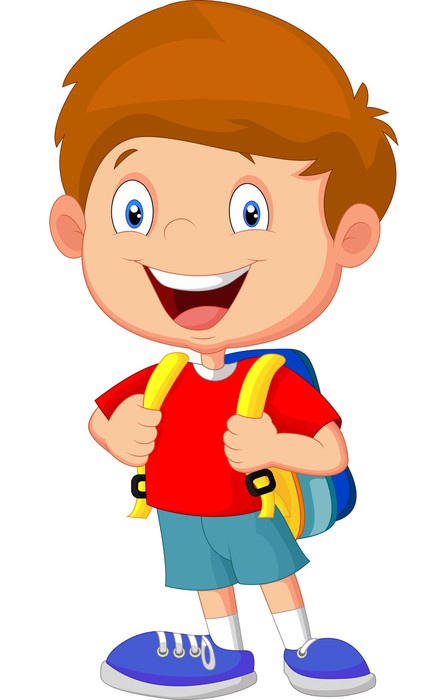 BRAT
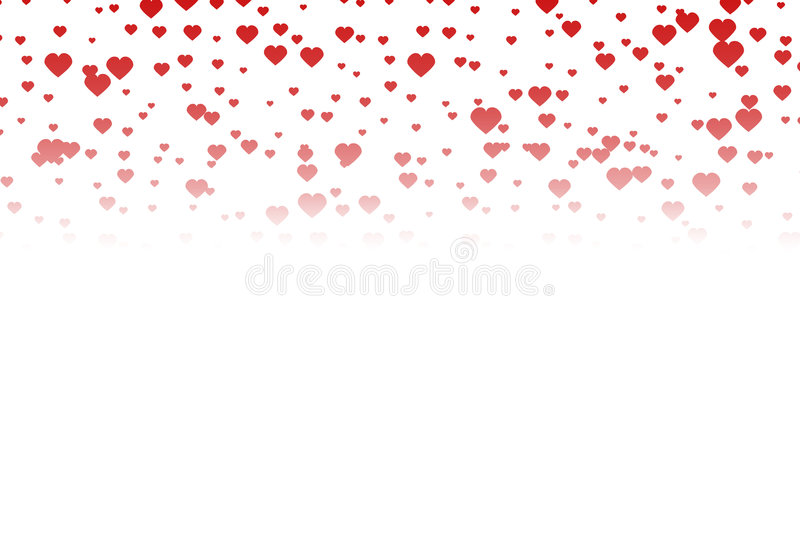 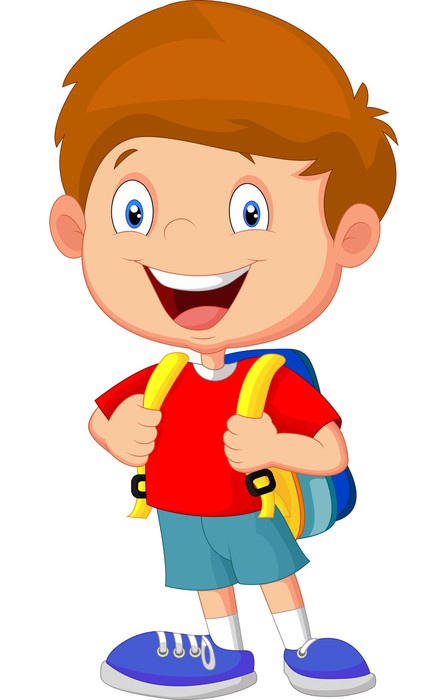 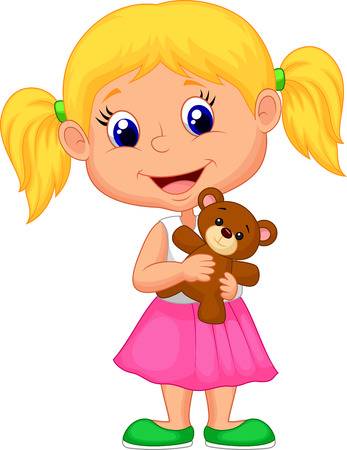 RodzeństwoRo – dzeń - stwo
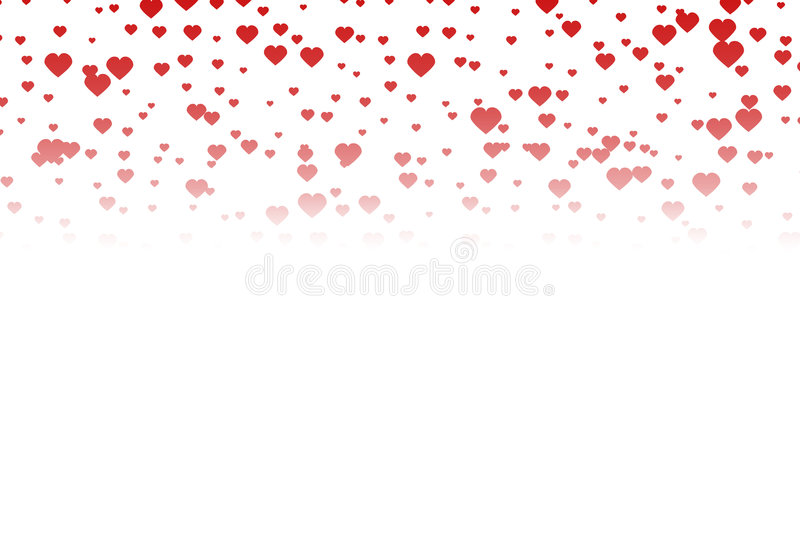 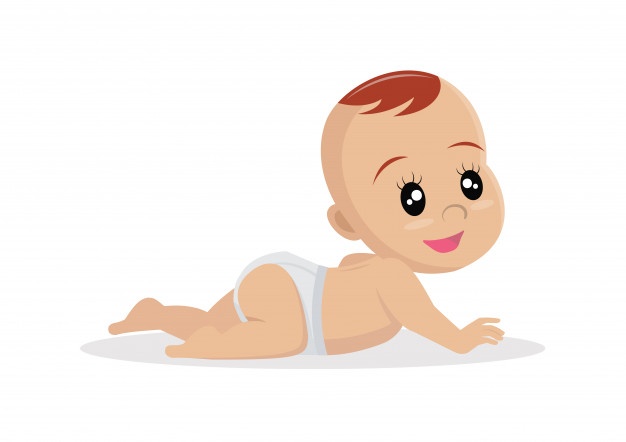 NIEMOWLĘN IE – MO - WLĘ
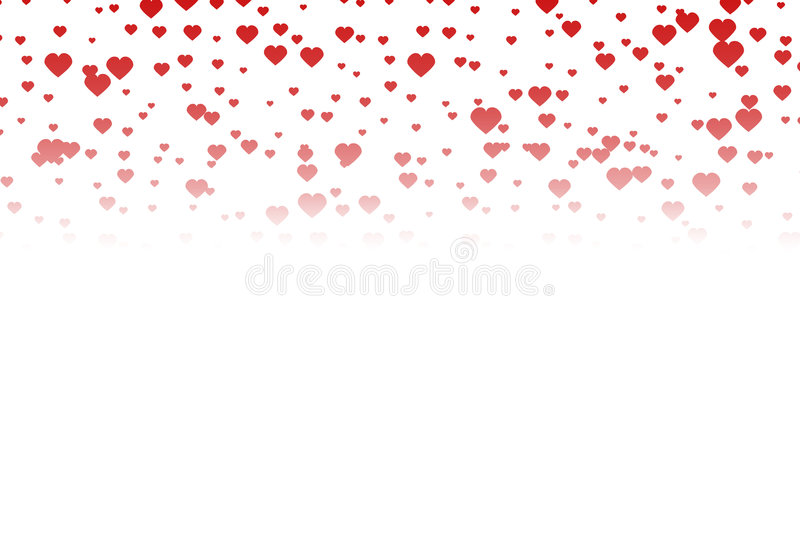 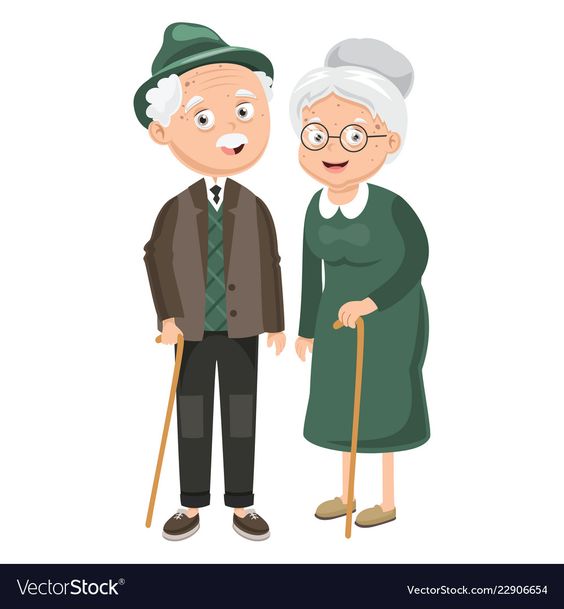 BABCIABAB - CIA
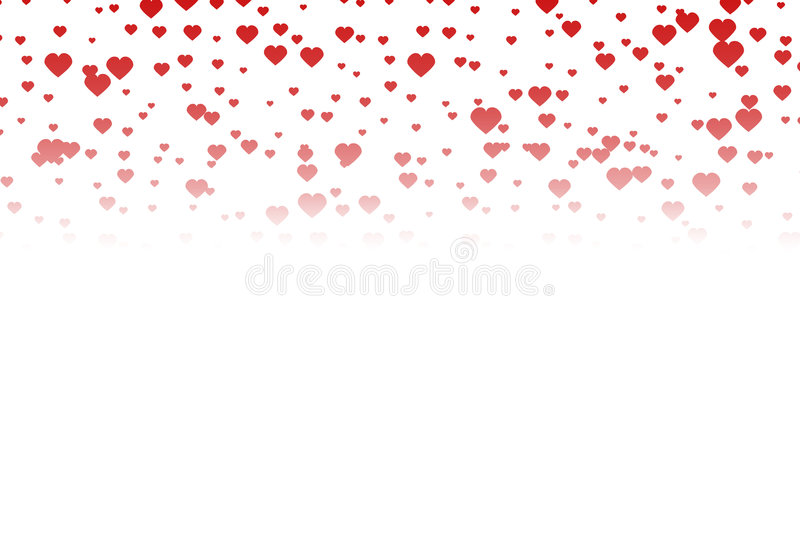 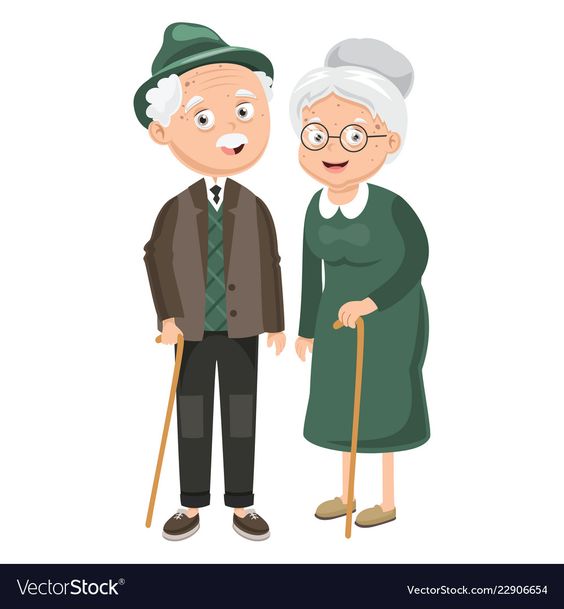 DZIADEKDZIA - DEK
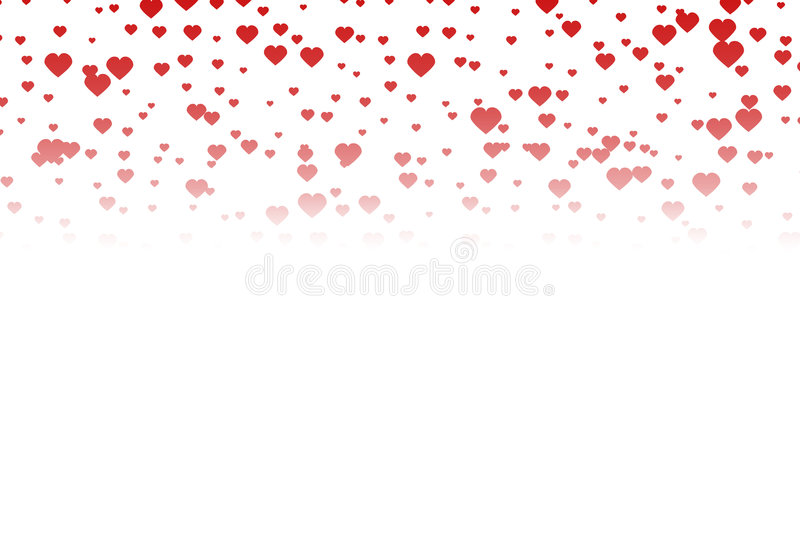 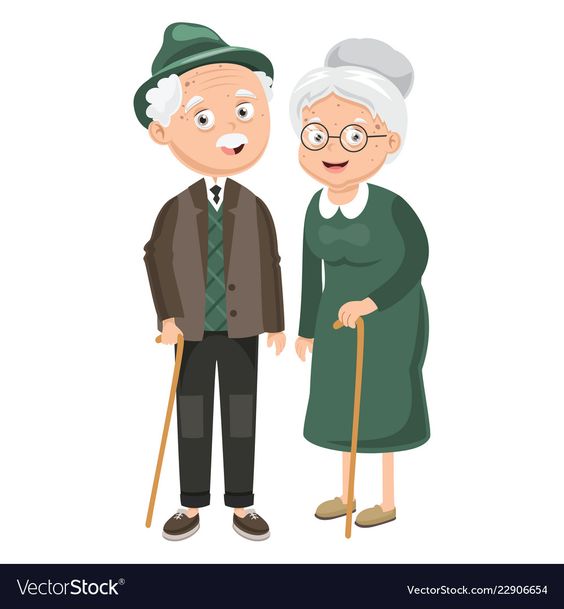 Dziadkowie        Dziad – ko - wie
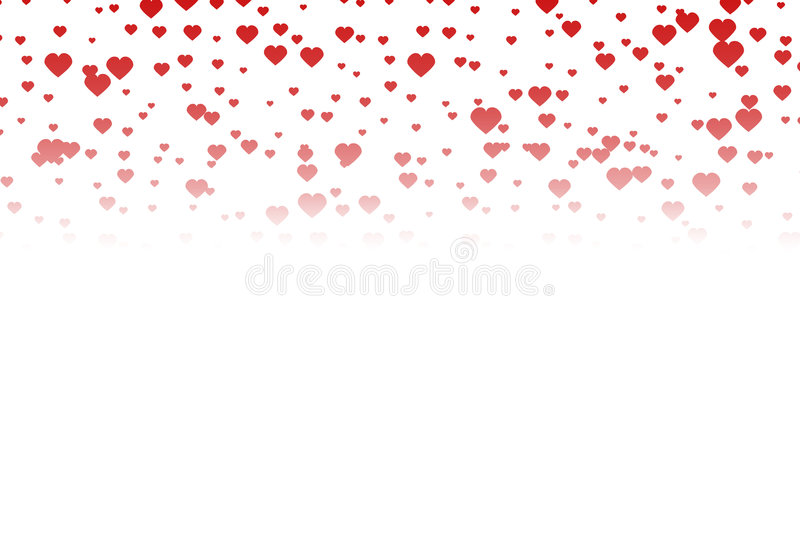 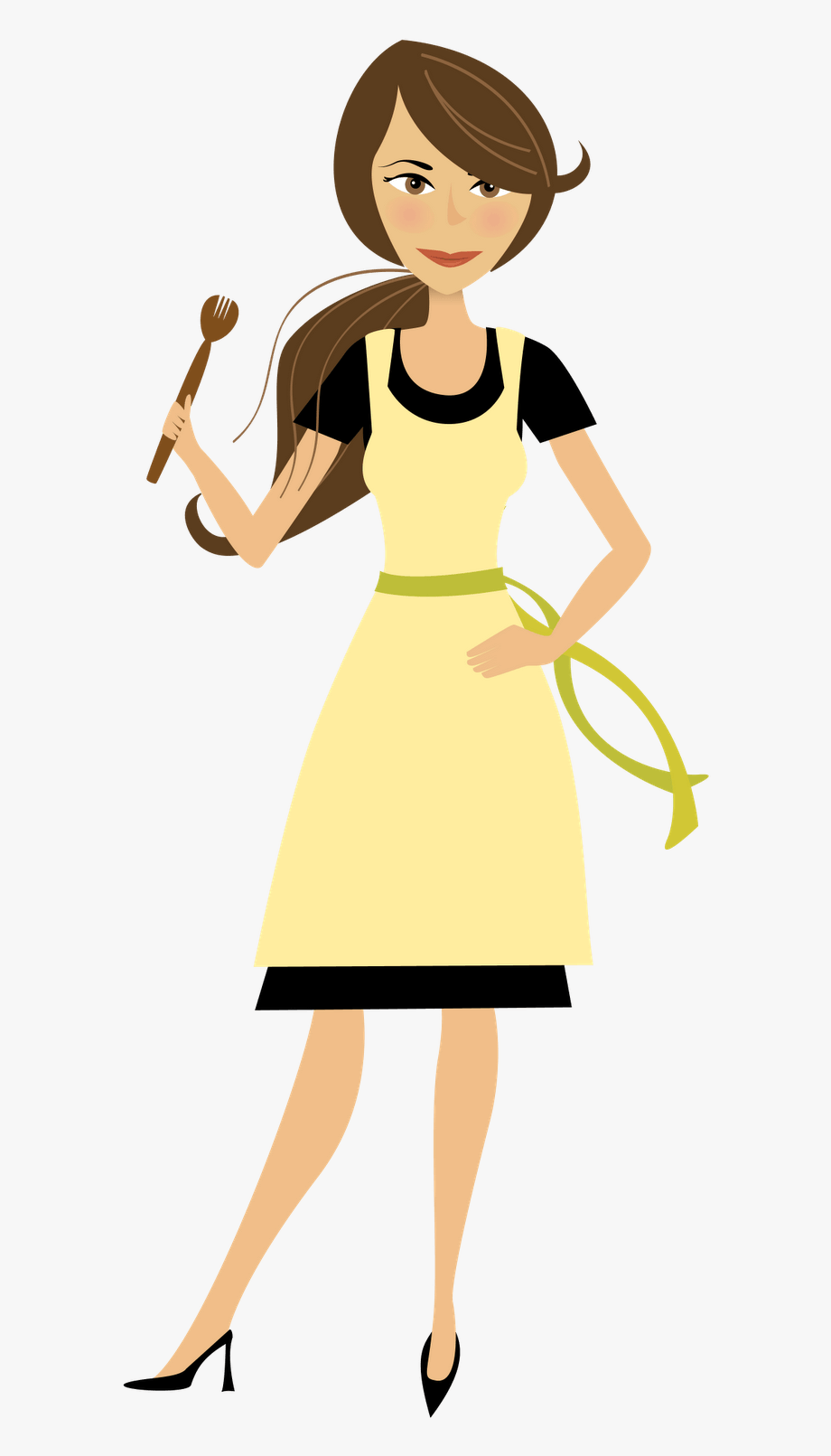 CIOCIACIO - CIA
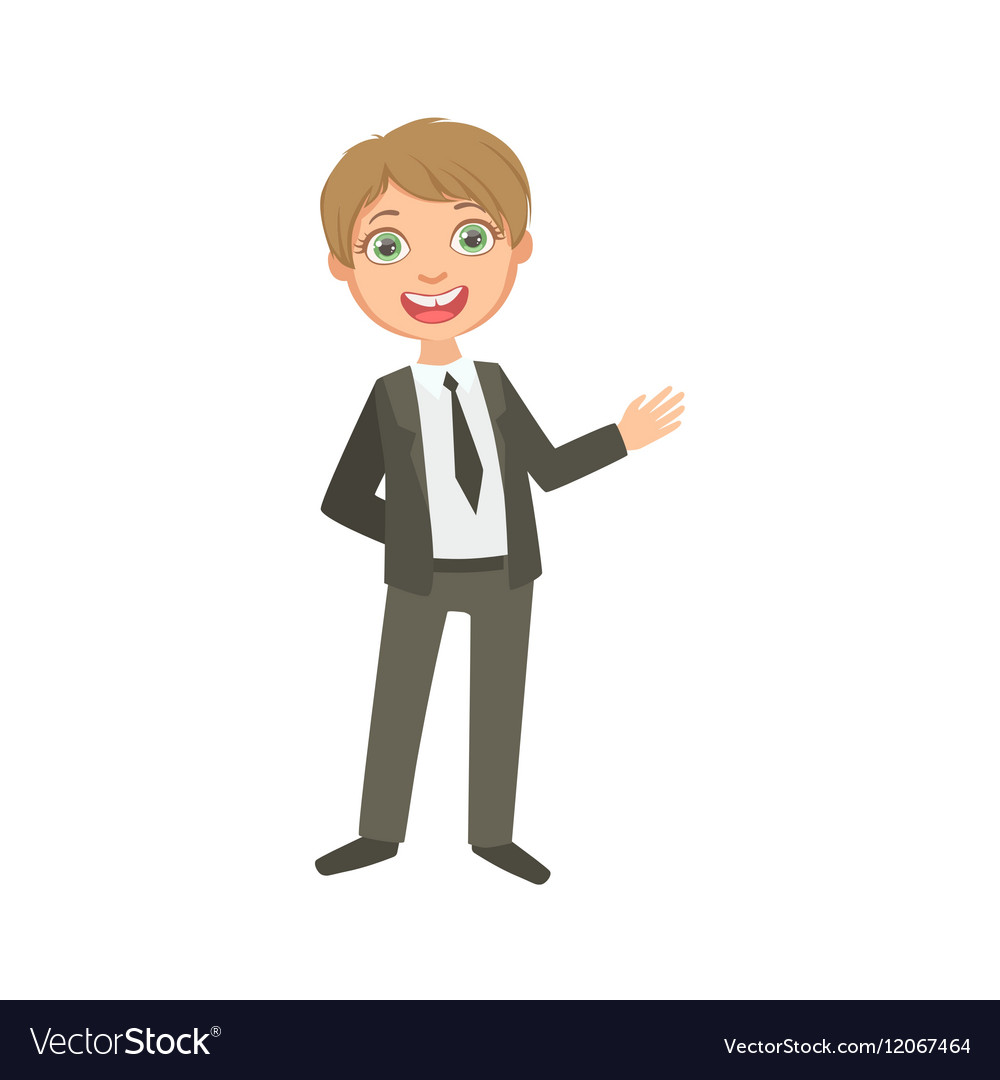 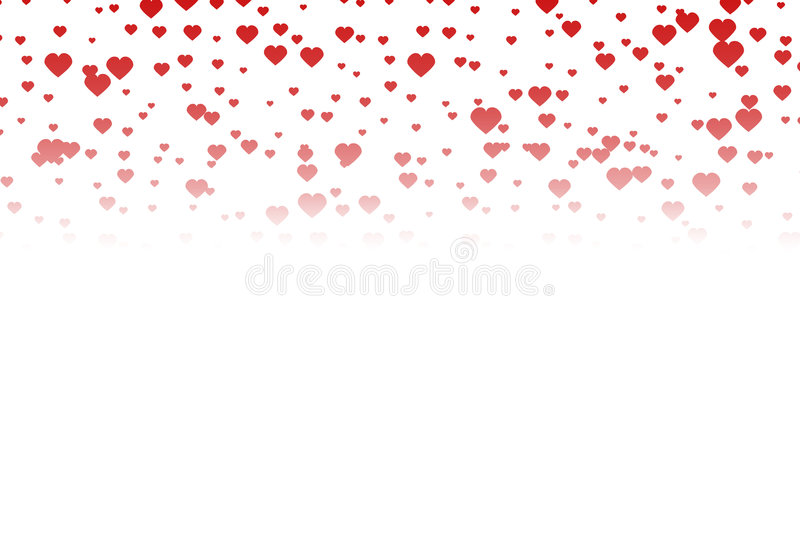 WUJAWU - JA
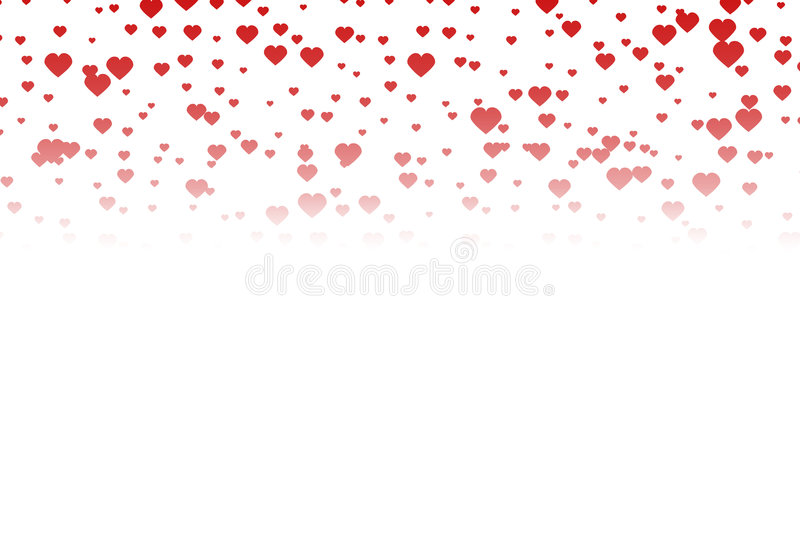 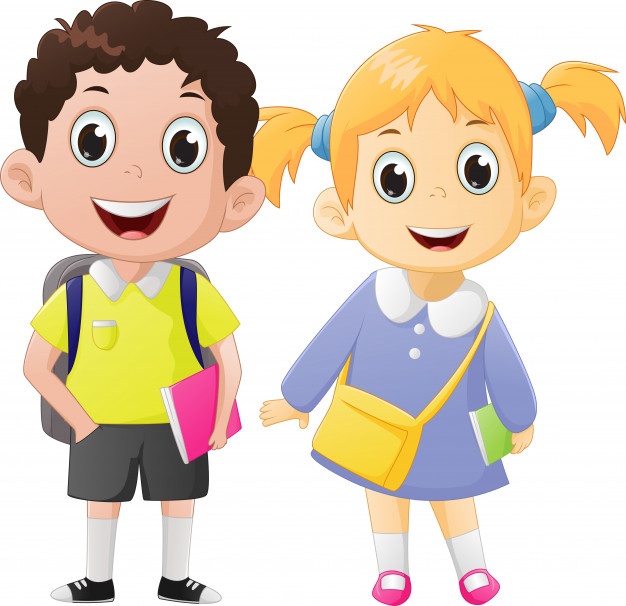 KUZYN            KUZYNKA      KU - ZYN         KU – ZYN- KA
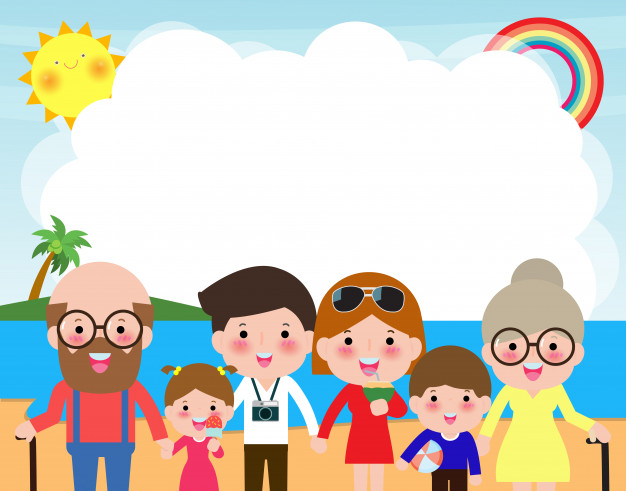 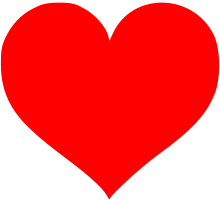 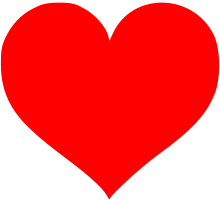 Rodzina jest najważniejsza!
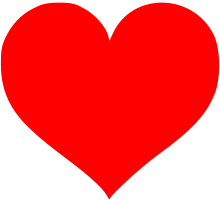 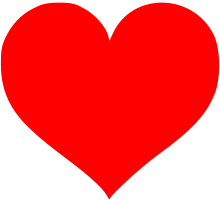 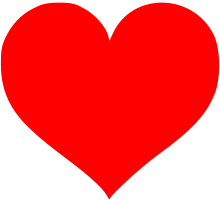 Wymień członków swojej rodziny
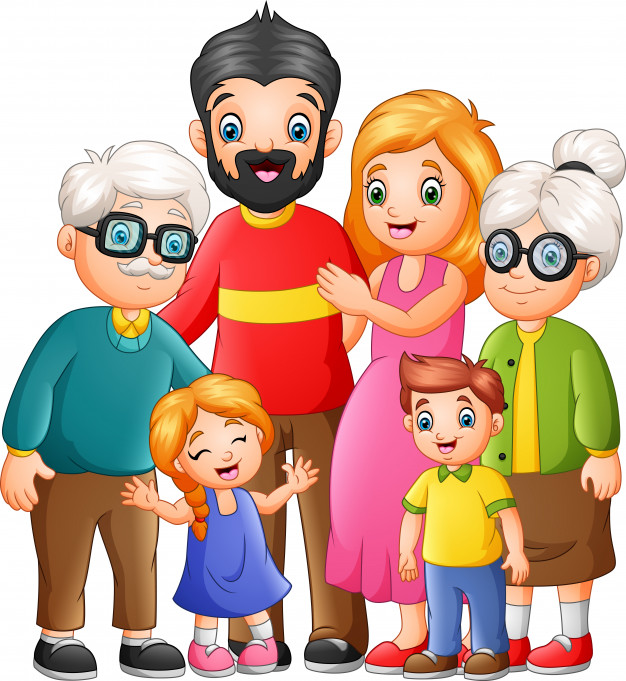 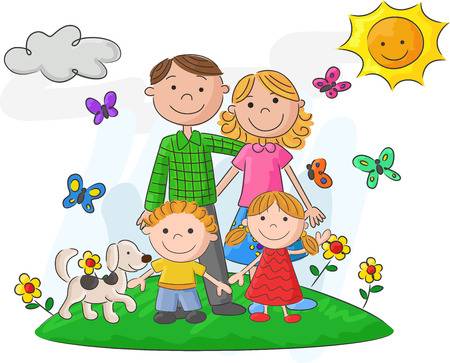 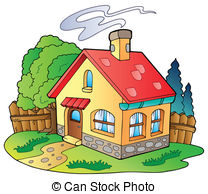 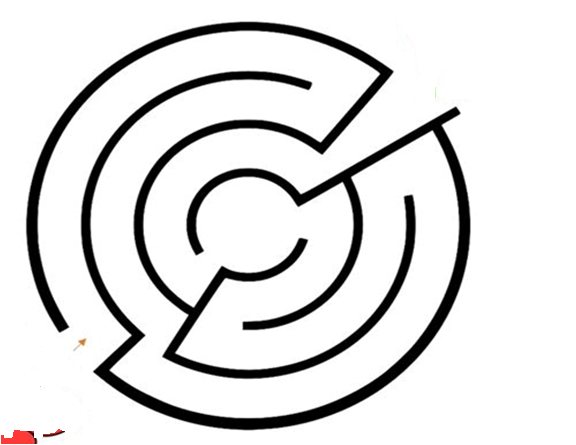 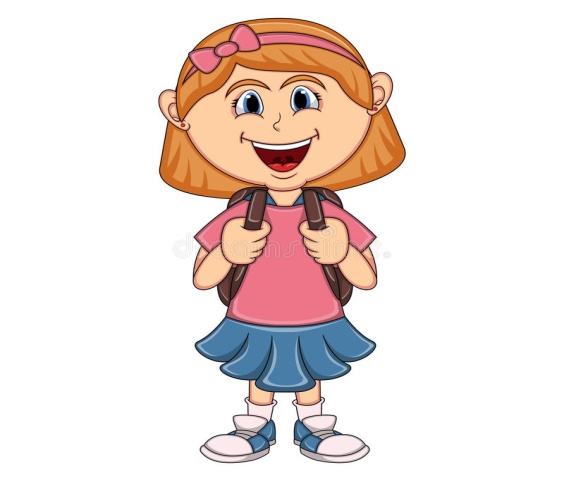 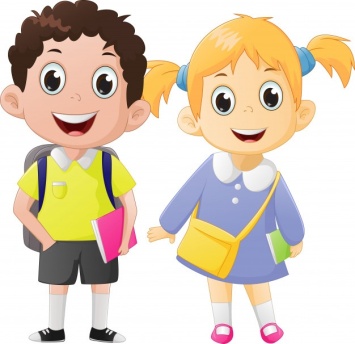 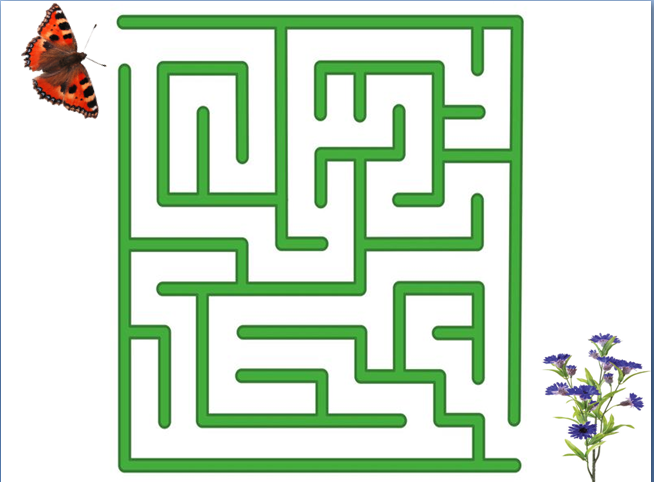 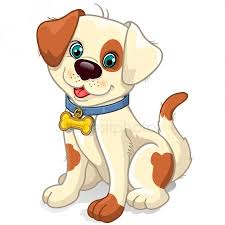 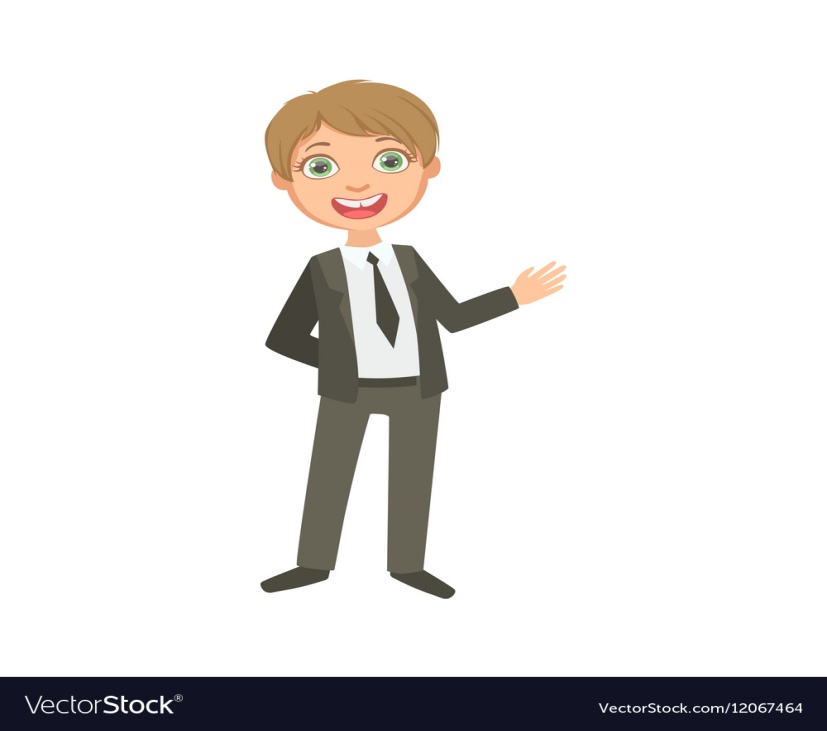 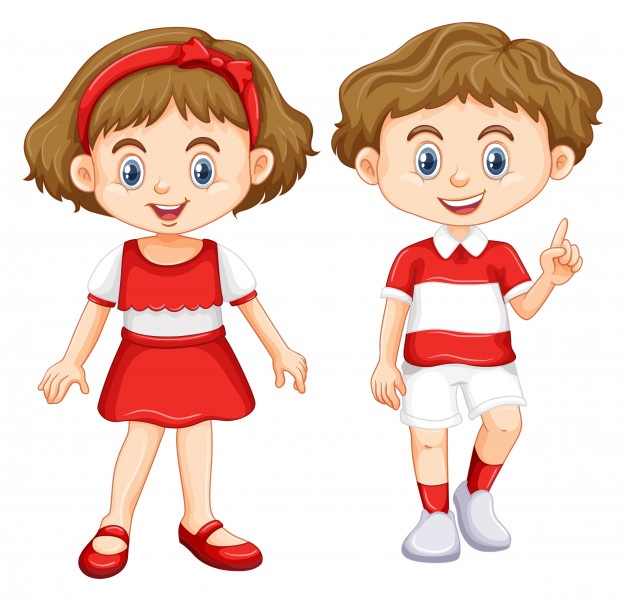 Połącz
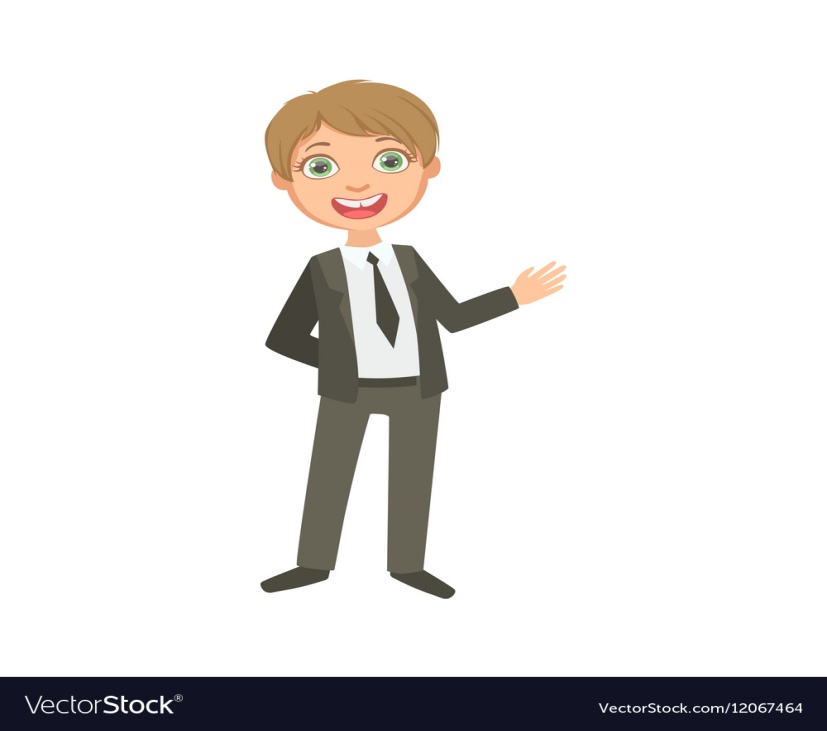 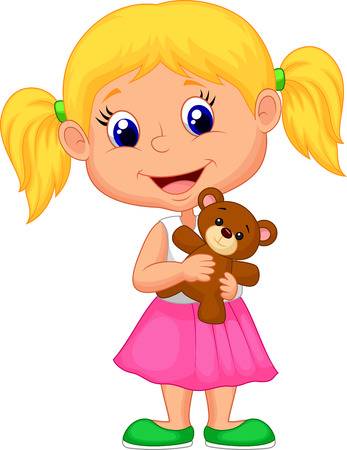 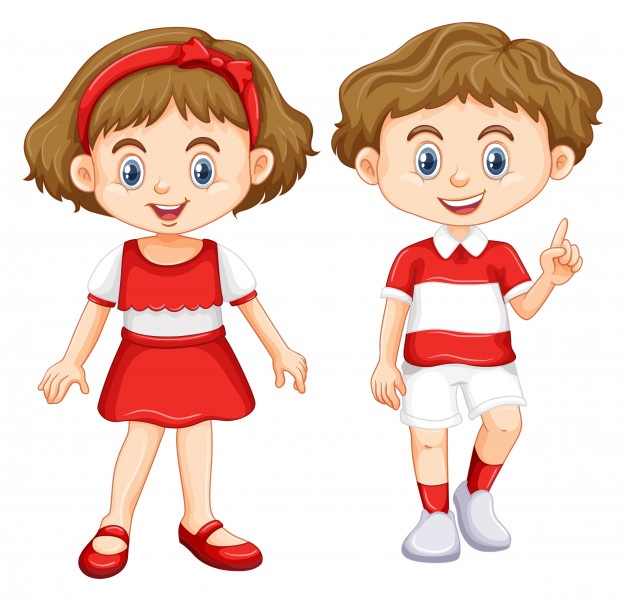 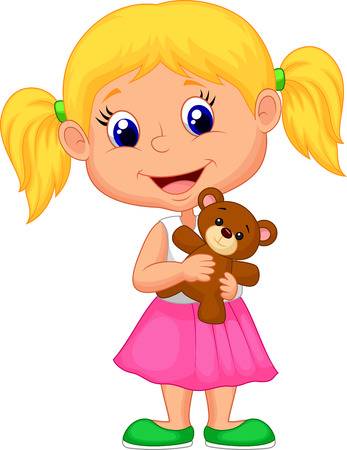 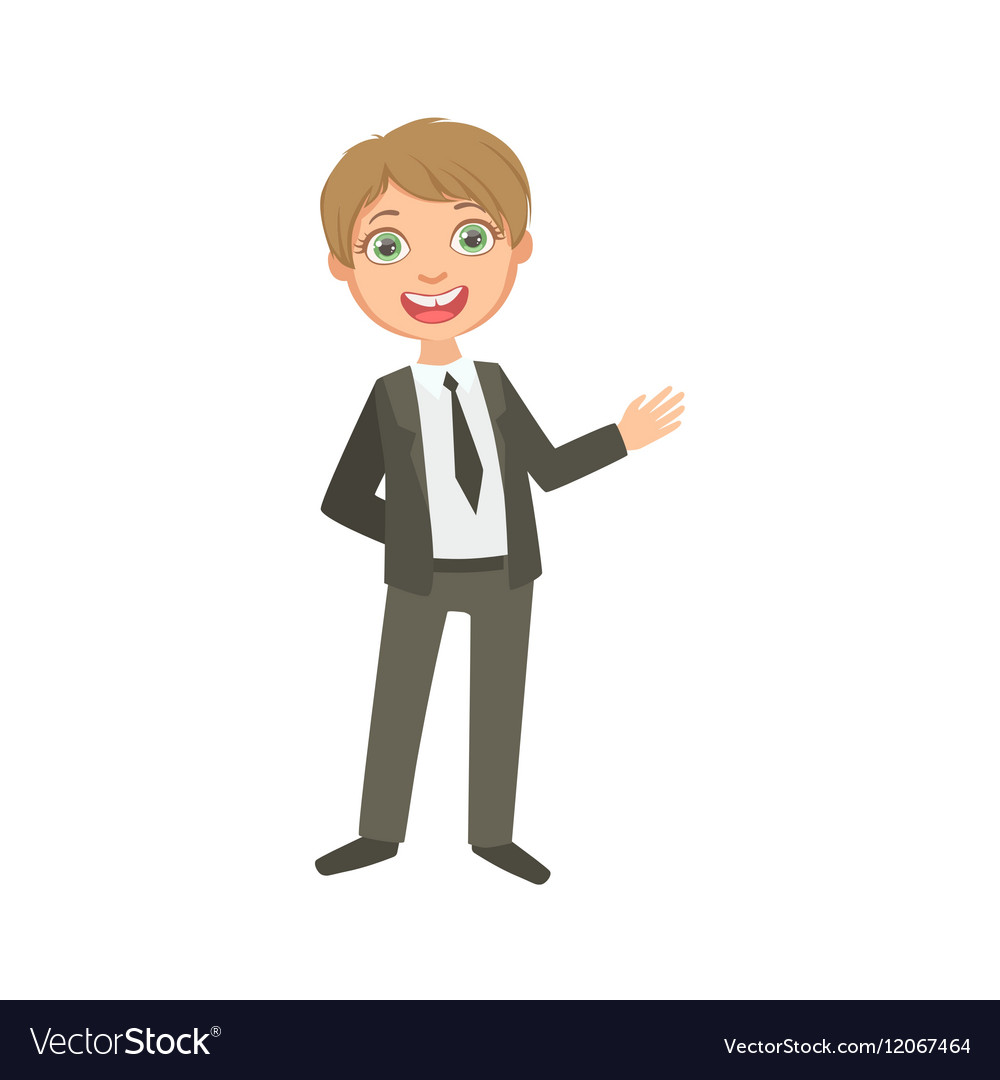 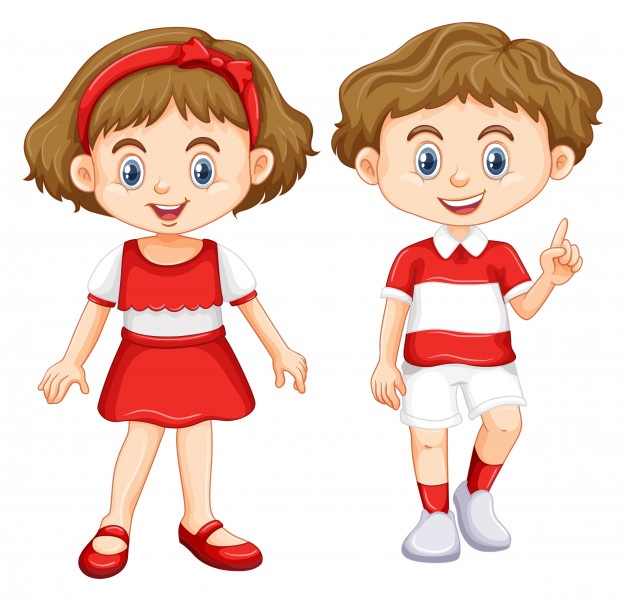 Połącz mały obrazek z jegoodpowiednikiem.
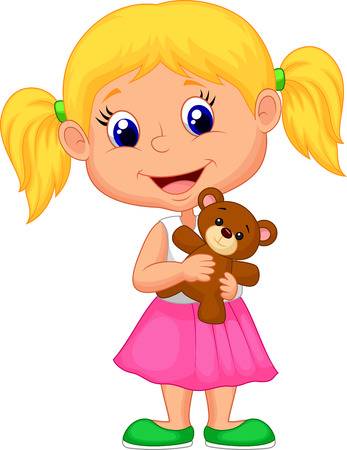 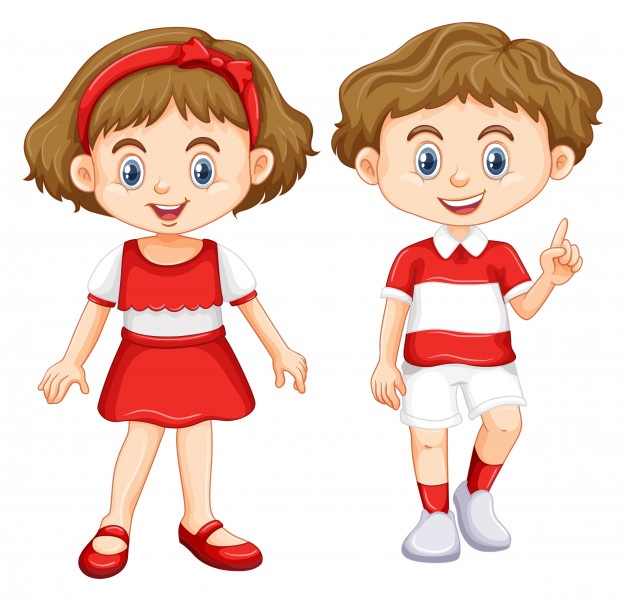 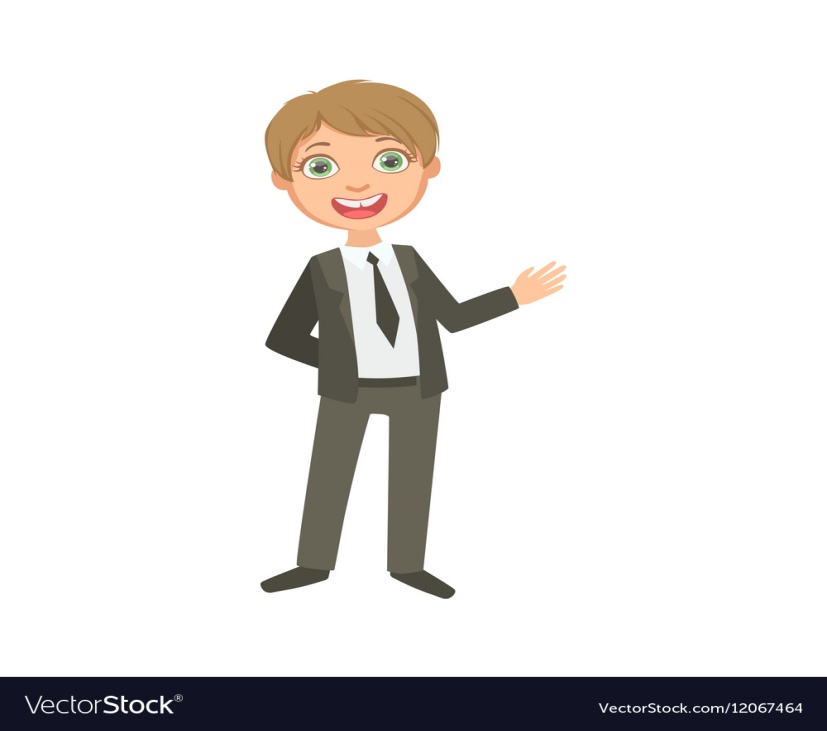 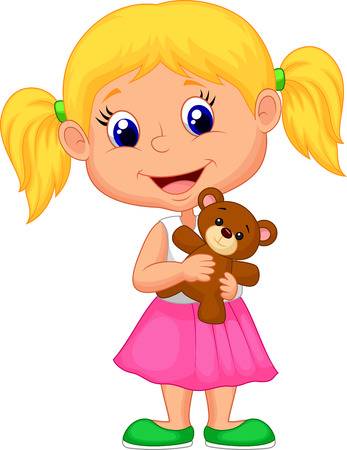 Dokończ według wzoru
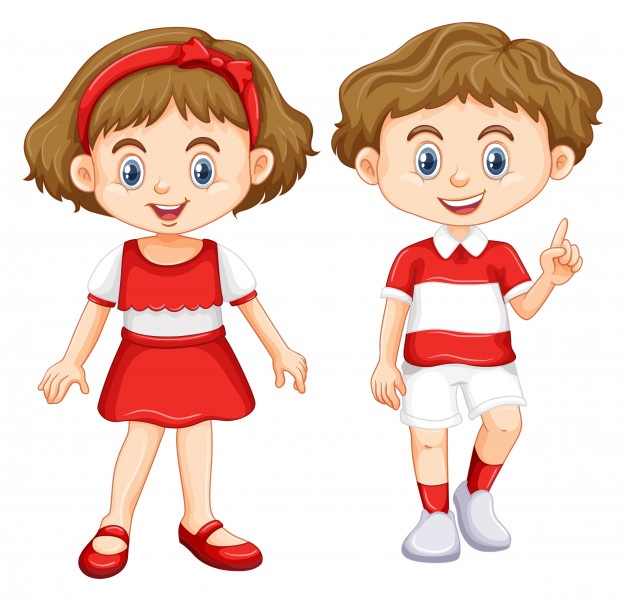 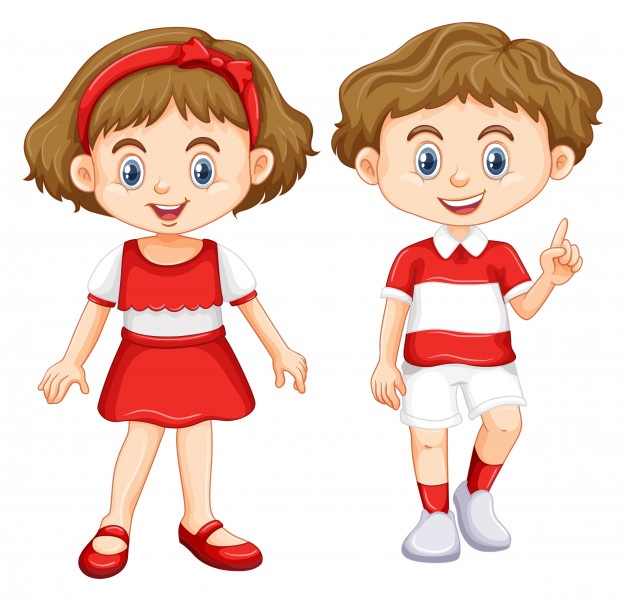 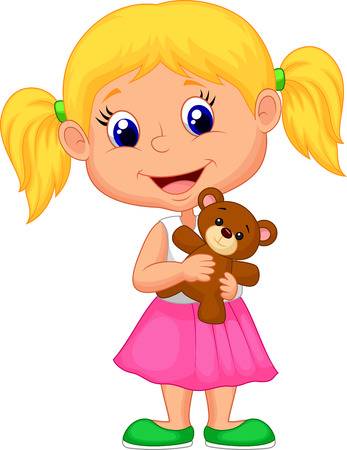 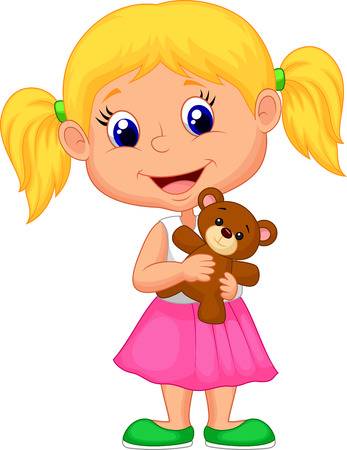 Policz
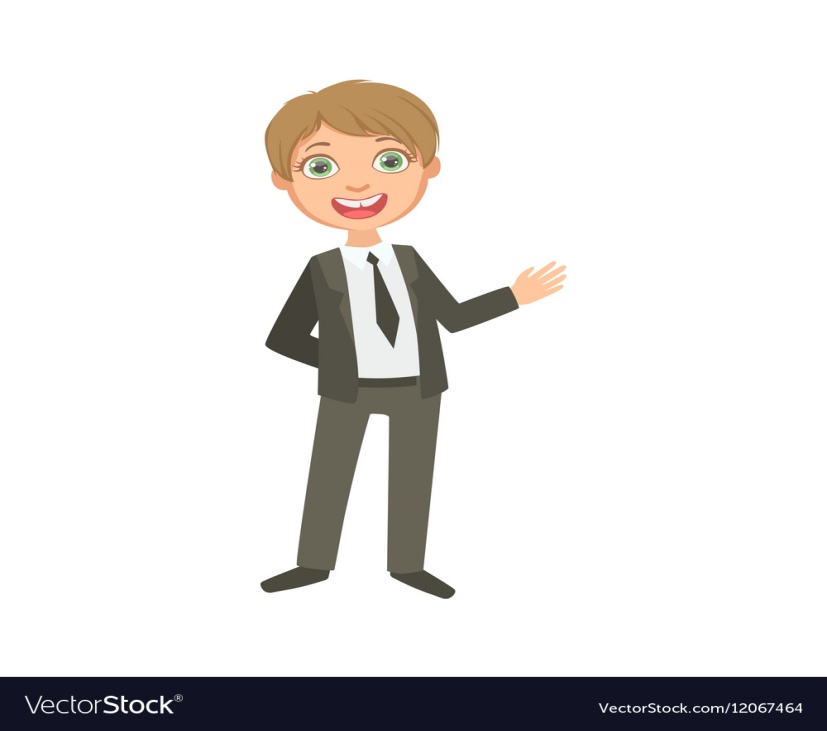 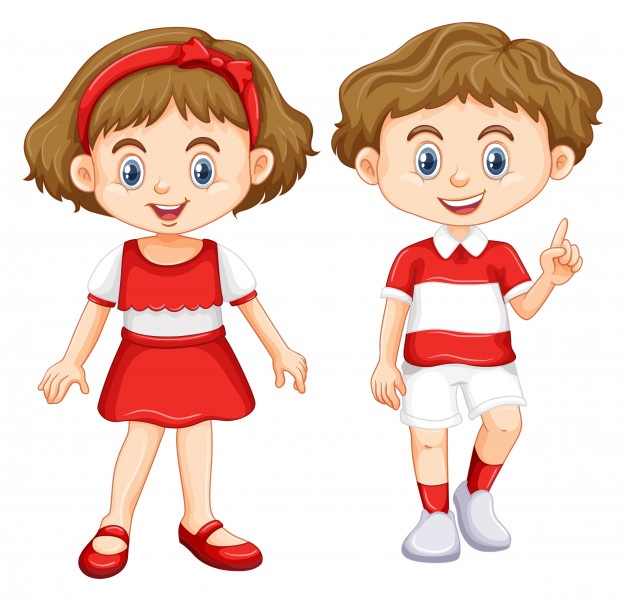 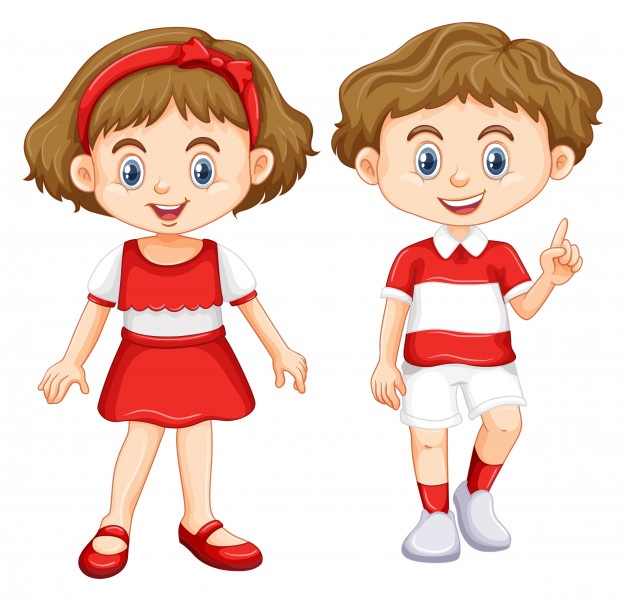 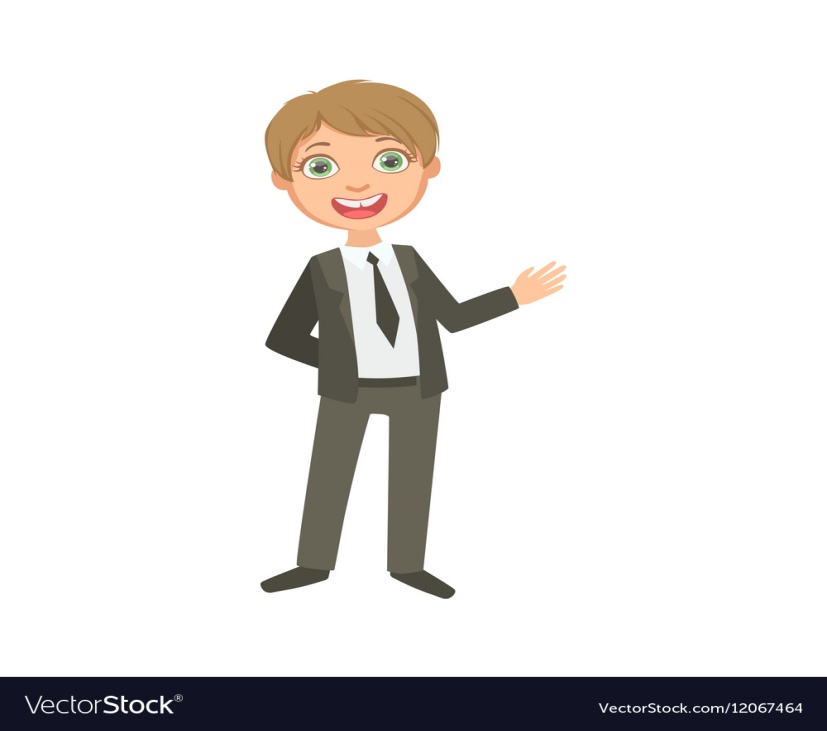 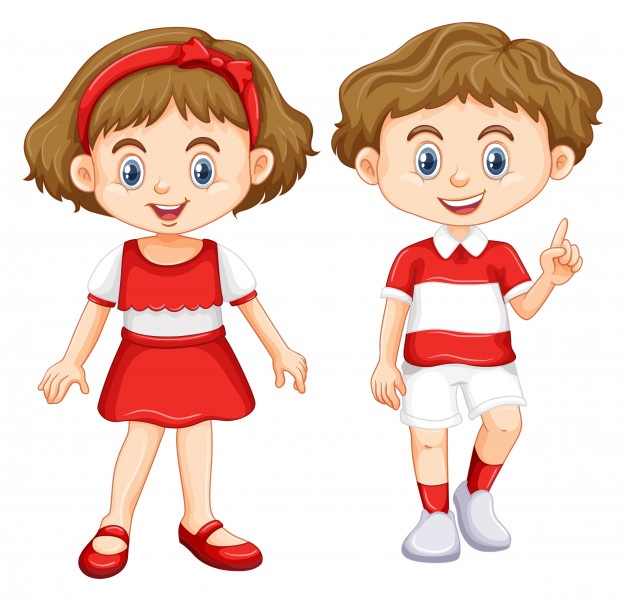 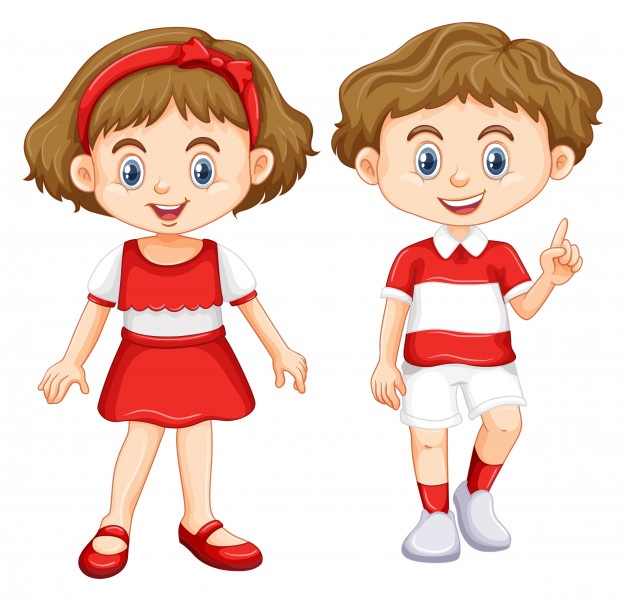 Gdzie jest więcej?
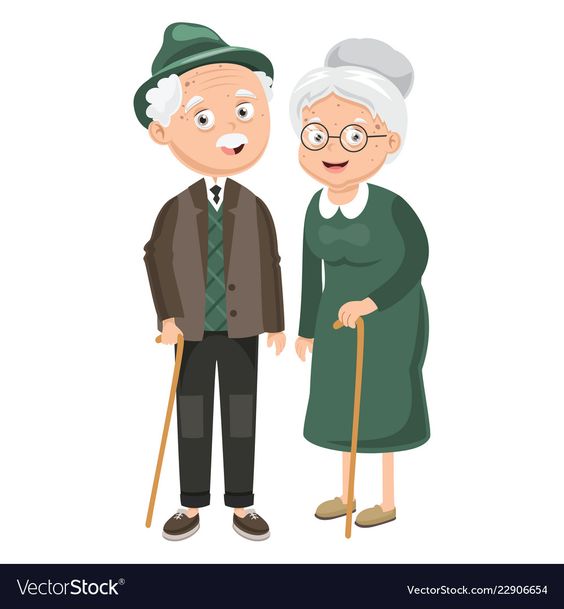 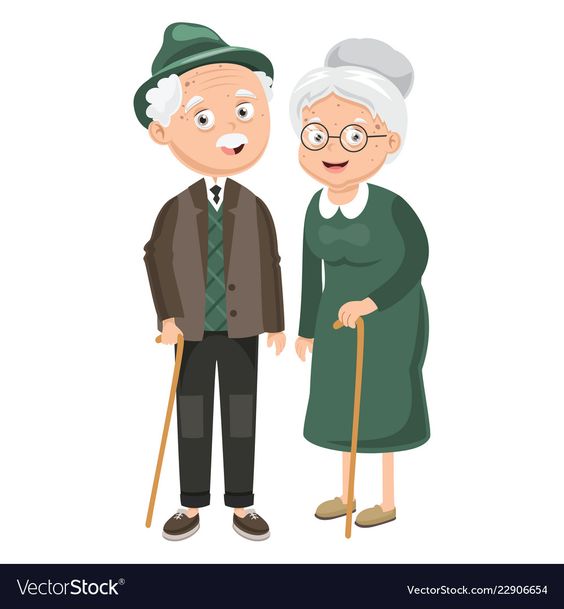 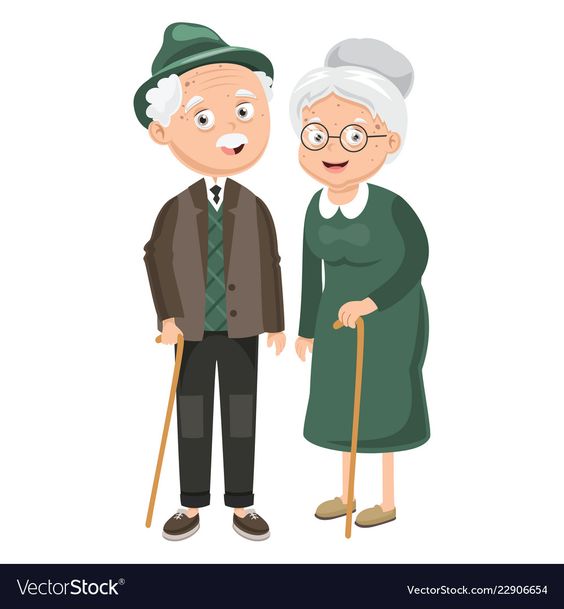 Gdzie jest mniej?
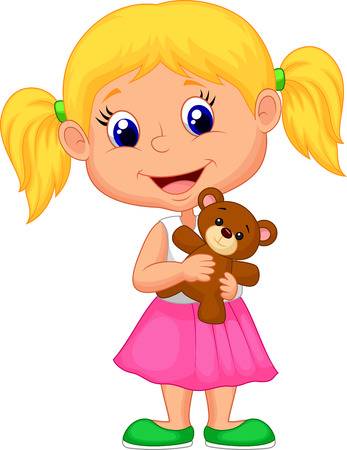 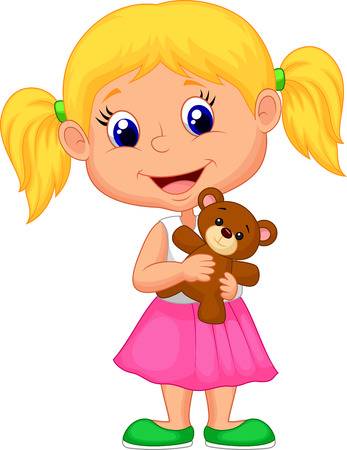 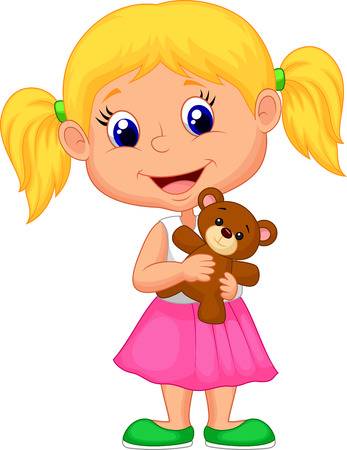 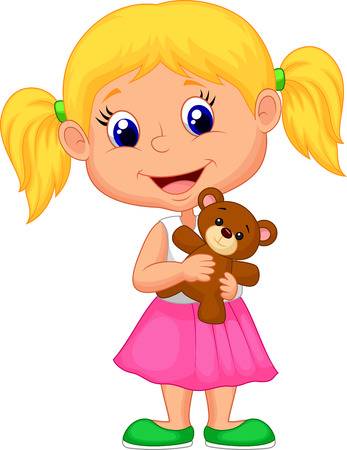 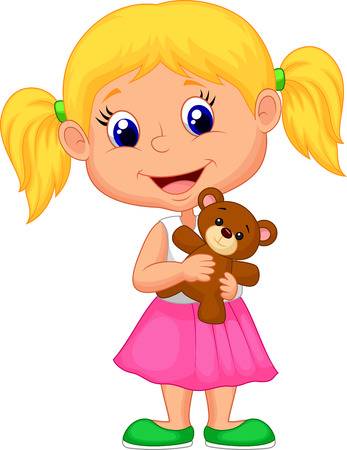 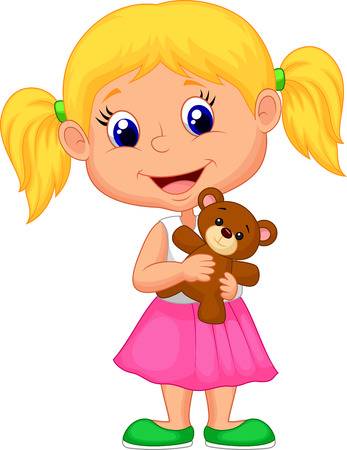 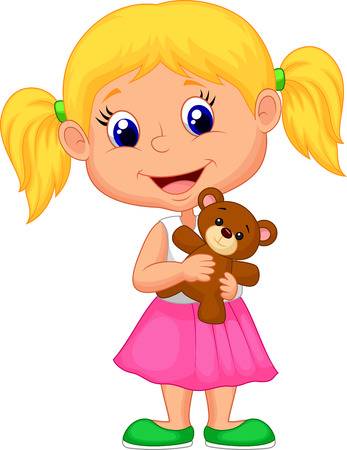 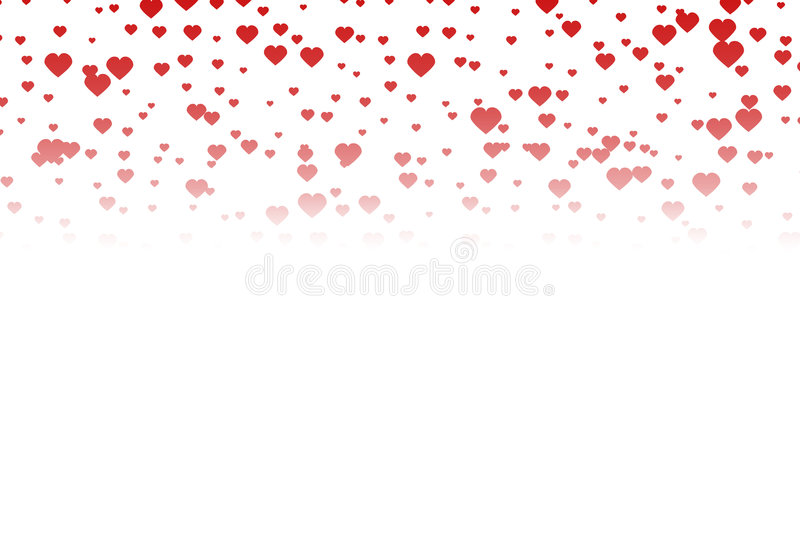 Dziękuję za obejrzenie prezentacji!